Model Selection/Model Averaging, Exponential Family Distributions
CS772A: Probabilistic Machine Learning
Piyush Rai
2
Plan today
Model Selection and Model Averaging
Exponential Family Distributions
3
More on Marginalization
PPD is a weighted average over all possible parameter values of one model




PPD marginalization can be done even over several choices of models
Above integral replaced by a “Monte-Carlo Averaging” (an approximation when PPD integral is intractable)
Like a double averaging (over all model choices, and over all weights of each model choice)
Haven’t yet told you how to compute this quantity but will see shortly
For example, deep nets with different architectures
4
Model Selection and Model Averaging
Will discuss later how to compute marginal likelihood
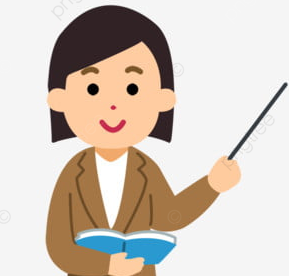 In general, intractable to compute exactly
Marginal likelihood over all models
Best model
Test data
Training data
OR
5
Exp. Family (Pitman, Darmois, Koopman, 1930s)
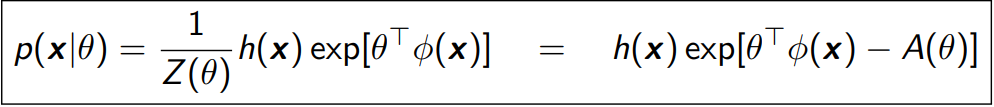 6
Expressing a Distribution in Exp. Family Form
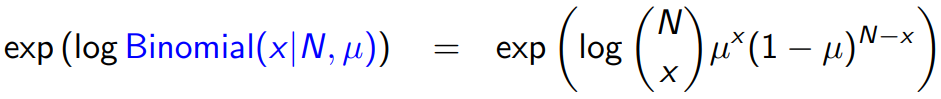 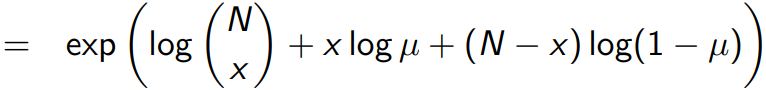 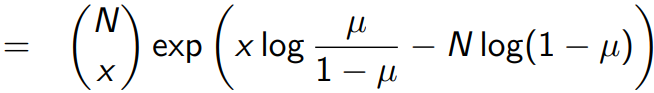 7
(Univariate) Gaussian as Exponential Family
Let’s try to write a univariate Gaussian in the exponential family form


Recall the PDF of a univar Gaussian (already has exp, so less work needed :))
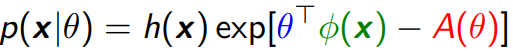 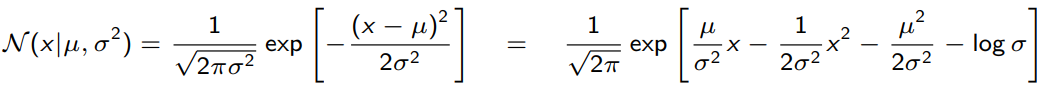 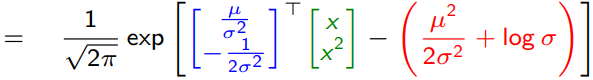 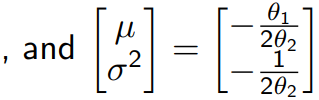 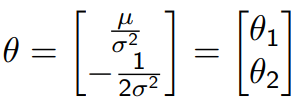 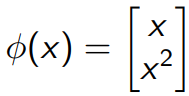 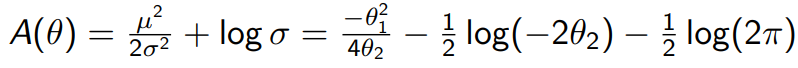 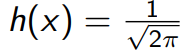 8
Other Examples
Many other distribution belong to the exponential family
Bernoulli
Beta
Gamma
Multinoulli/Multinomial
Dirichlet
Multivariate Gaussian
.. and many more ( https://en.wikipedia.org/wiki/Exponential_family )
Note: Not all distributions belong to the exponential family, e.g.,
Uniform distribution (x ∼ Unif(a, b))
Student-t distribution
Mixture distributions (e.g., mixture of Gaussians)
9
Log-Partition Function
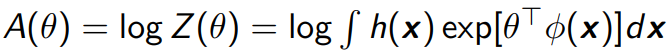 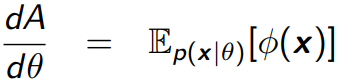 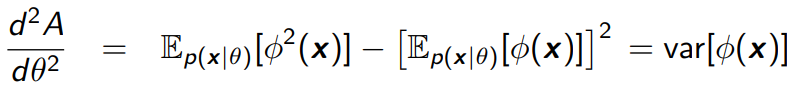 10
MLE for Exponential Family Distributions
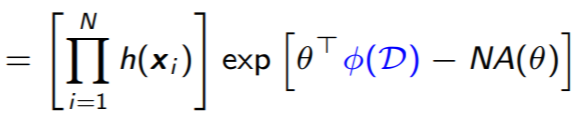 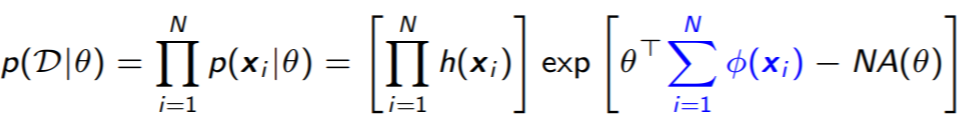 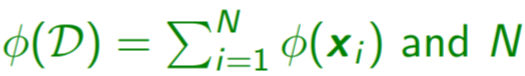 11
Bayesian Inference for Expon. Family Distributions
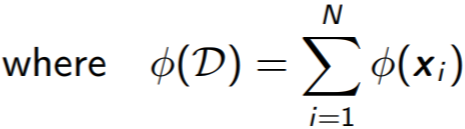 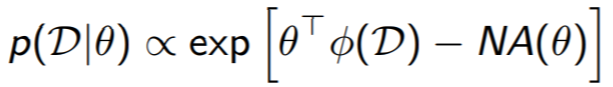 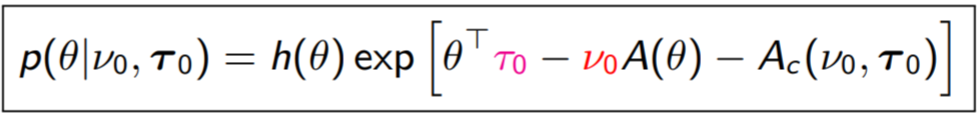 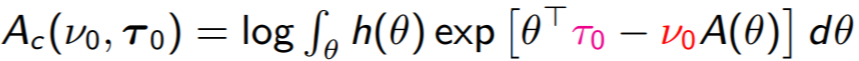 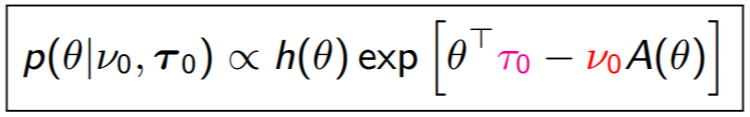 12
The Posterior
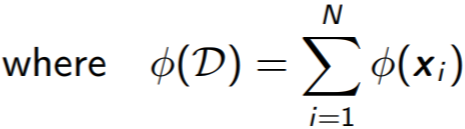 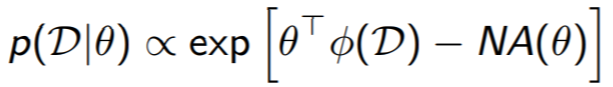 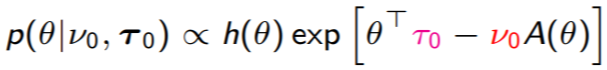 Posterior is also from the same family as the prior
Happens when the prior is conjugate to the likelihood
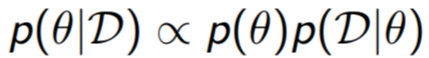 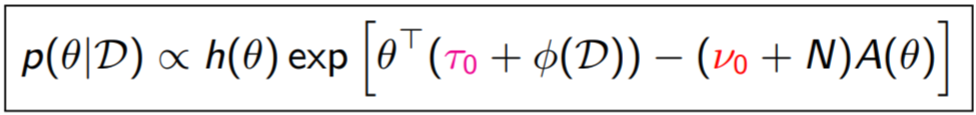 Another equivalent form
Number of pseudo-observations plus number of actual observations
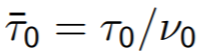 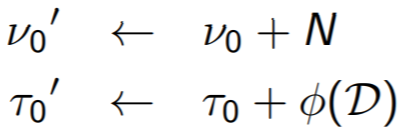 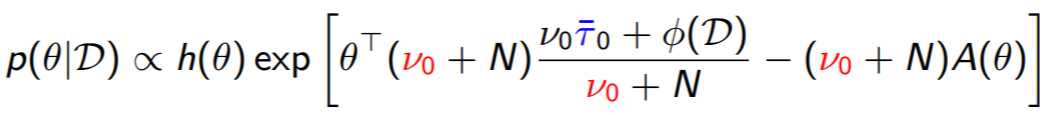 Suff-stats of pseudo-obervations plus suff-stats of actual observations
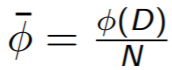 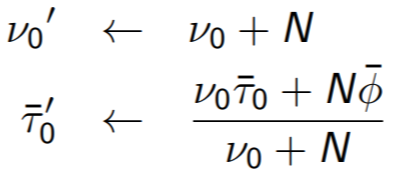 Convex comb of avg suff-stats of pseudo obs and actual obs
13
Posterior Predictive Distribution
Posterior (same form as the prior due to conjugacy)
Exp. Fam. likelihood w.r.t. test data
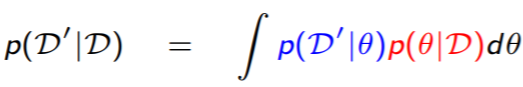 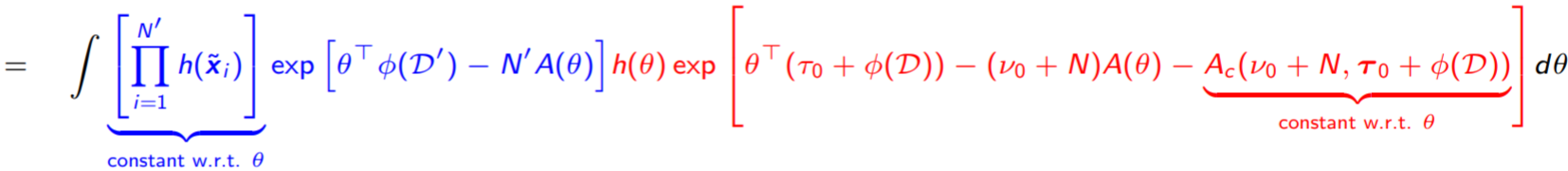 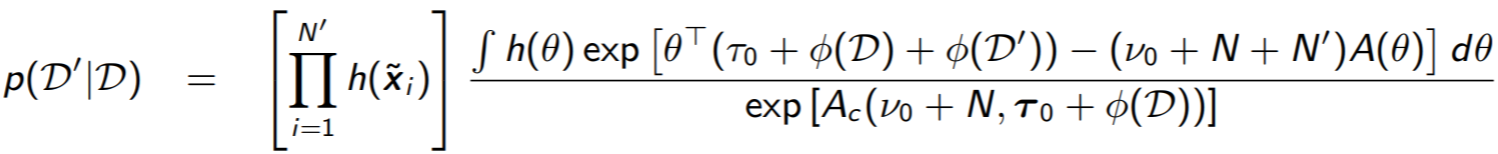 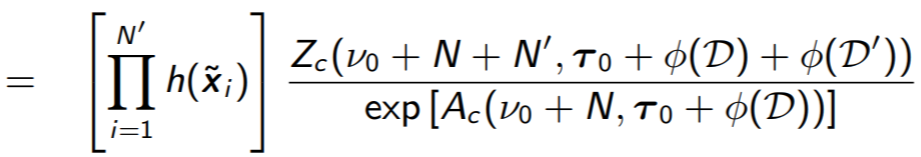 14
Posterior Predictive Distribution
Thus PPD as well as marginal likelihood has closed form expression when working with exp-family distributions
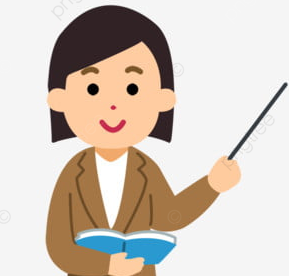 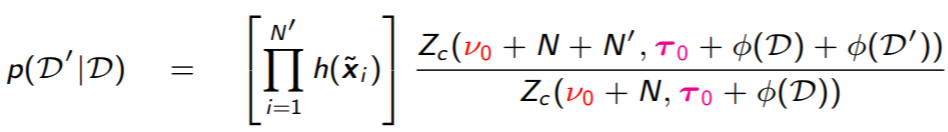 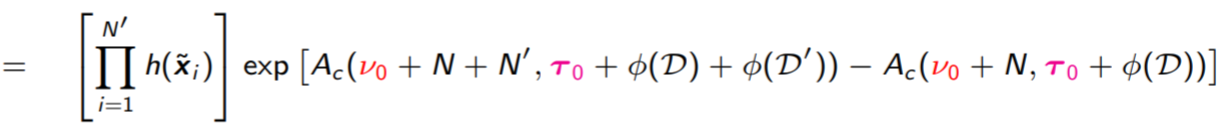 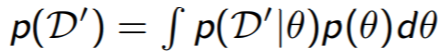 15
Summary